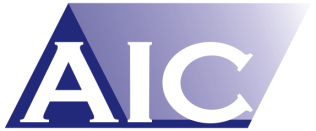 Baltic States towards automatic recognition
Solvita silina
Academic Information Centre – Latvian ENIC/NARIC
Head of Department of Diploma Recognition
Search Engine project “1st Introductory webinar on Automatic Recognition of Foreign Education”, 25.03.2021.
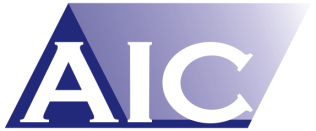 Academic Information Centrefounded in 1994, implements activities delegated by the Ministry of Education and Science
Department of Diploma recognition –
Latvian ENIC/NARIC
since 1995
Projects Department
Quality Agency for Higher Education
since 2015
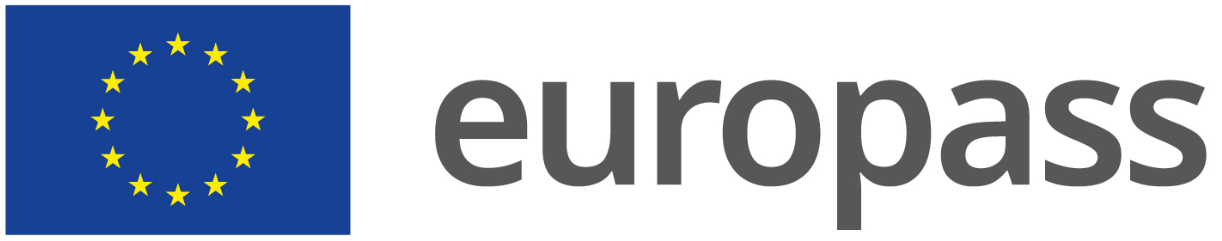 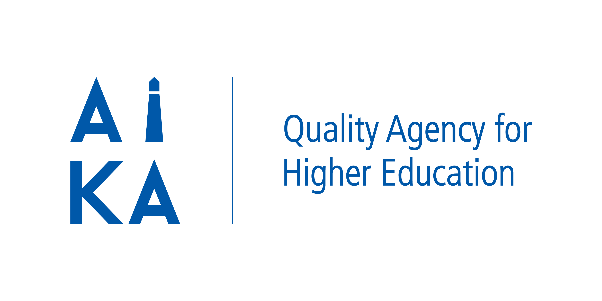 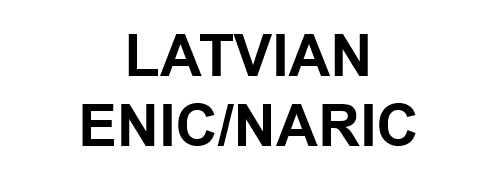 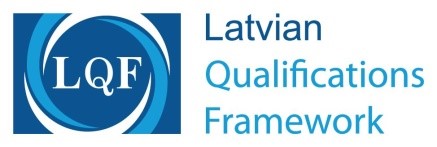 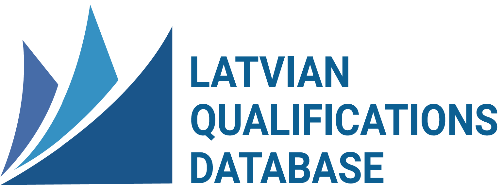 Search Engine project “1st Introductory webinar on Automatic Recognition of Foreign Education”, 25.03.2021.
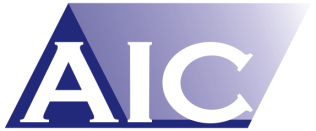 Department of Diploma Recognition
Since 1995 AIC is a member of ENIC/NARIC network (www.enic-naric.net)
 Recognition of Foreign Diplomas:
     - Academic recognition of foreign qualifications - to continue education or work in non-regulated professions
AIC evaluation statement
HEIs make a decision based on AIC statement
     - Since 2003 – Assistance Centre for Professional recognition of foreign qualifications - to work in a regulated professions;
Database of Regulated professions in Latvia: http://www.aic.lv/regdip/ 
 Recognition of Pre- Bologna Diplomas in Latvia 
Automatic academic recognition in Baltic States
www.aic.lv 

section «Recognition of Foreign Diplomas»
Search Engine project “1st Introductory webinar on Automatic Recognition of Foreign Education”, 25.03.2021.
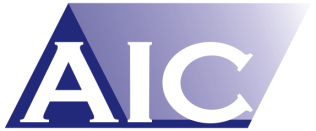 Baltic States towards automatic recognition
Background:
 Making recognition among Baltic States more open
 Avoiding bureaucratic burdens
 Increasing mutual trust
Search Engine project “1st Introductory webinar on Automatic Recognition of Foreign Education”, 25.03.2021.
Aurbell project 2014-2016
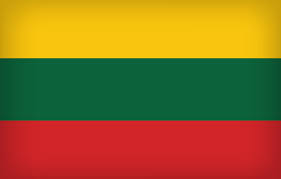 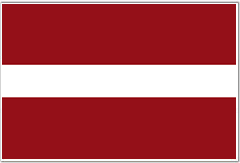 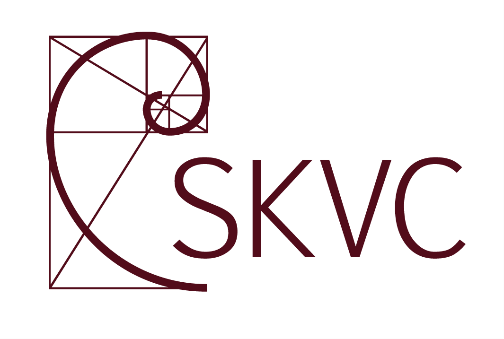 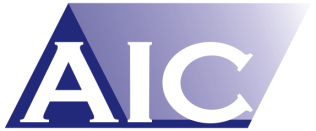 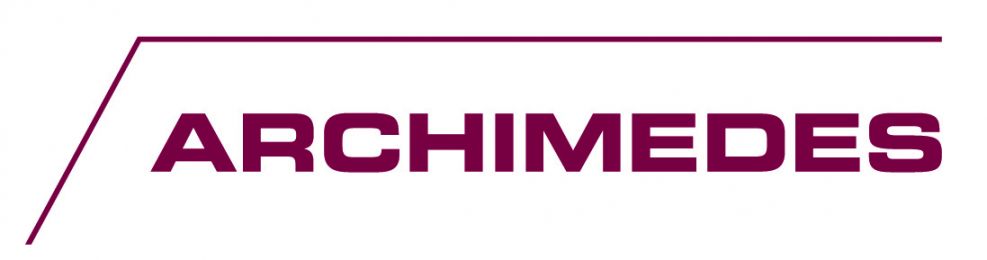 Search Engine project “1st Introductory webinar on Automatic Recognition of Foreign Education”, 25.03.2021.
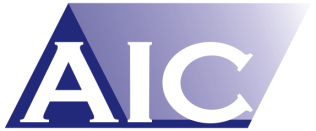 Aurbell project 2014-2016
Educational systems
Quality assessment
Recognition practices
Proposal for mutual agreement

Comparative study report: http://www.aic.lv/portal/content/files/AURBELL_report_EN.pdf
Search Engine project “1st Introductory webinar on Automatic Recognition of Foreign Education”, 25.03.2021.
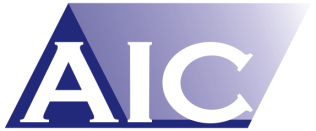 Aurbell project 2014-2016
Comparative study of:
 Access requirements
 Structure of qualifications – Components, ECTS
 Workload
 Graduation requirements
 Type of awarding institutions
 Access to further studies
 Formal rights to employment
 Diploma Supplement
 Quality Assurance
 Qualifications Framework/Learning outcomes
Search Engine project “1st Introductory webinar on Automatic Recognition of Foreign Education”, 25.03.2021.
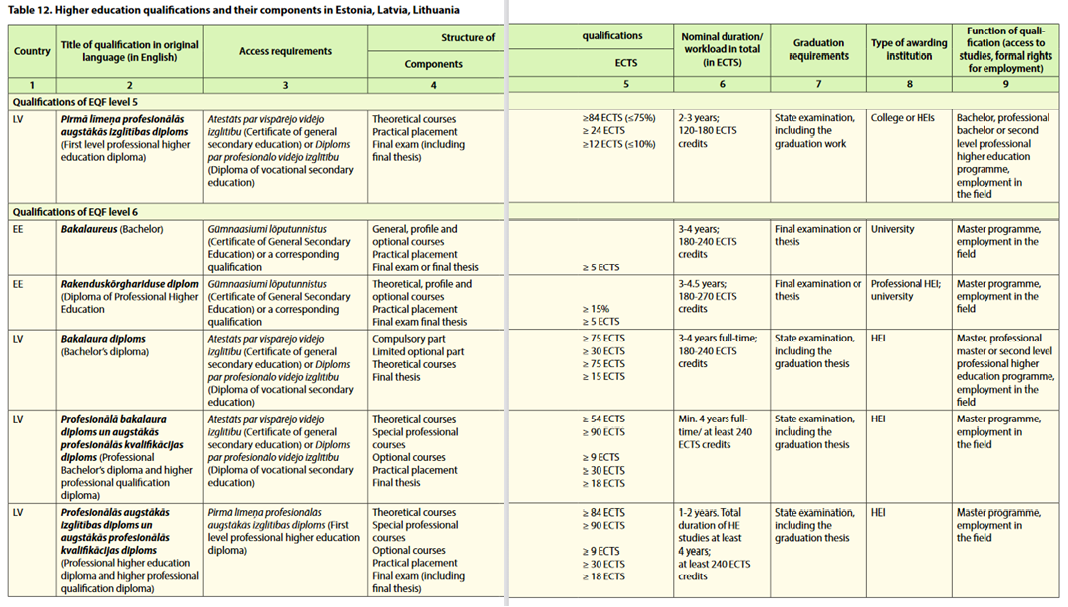 Search Engine project “1st Introductory webinar on Automatic Recognition of Foreign Education”, 25.03.2021.
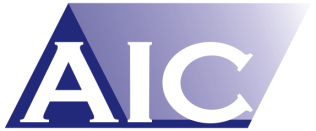 Aurbell project (2014-2016) / Agreement (2019)
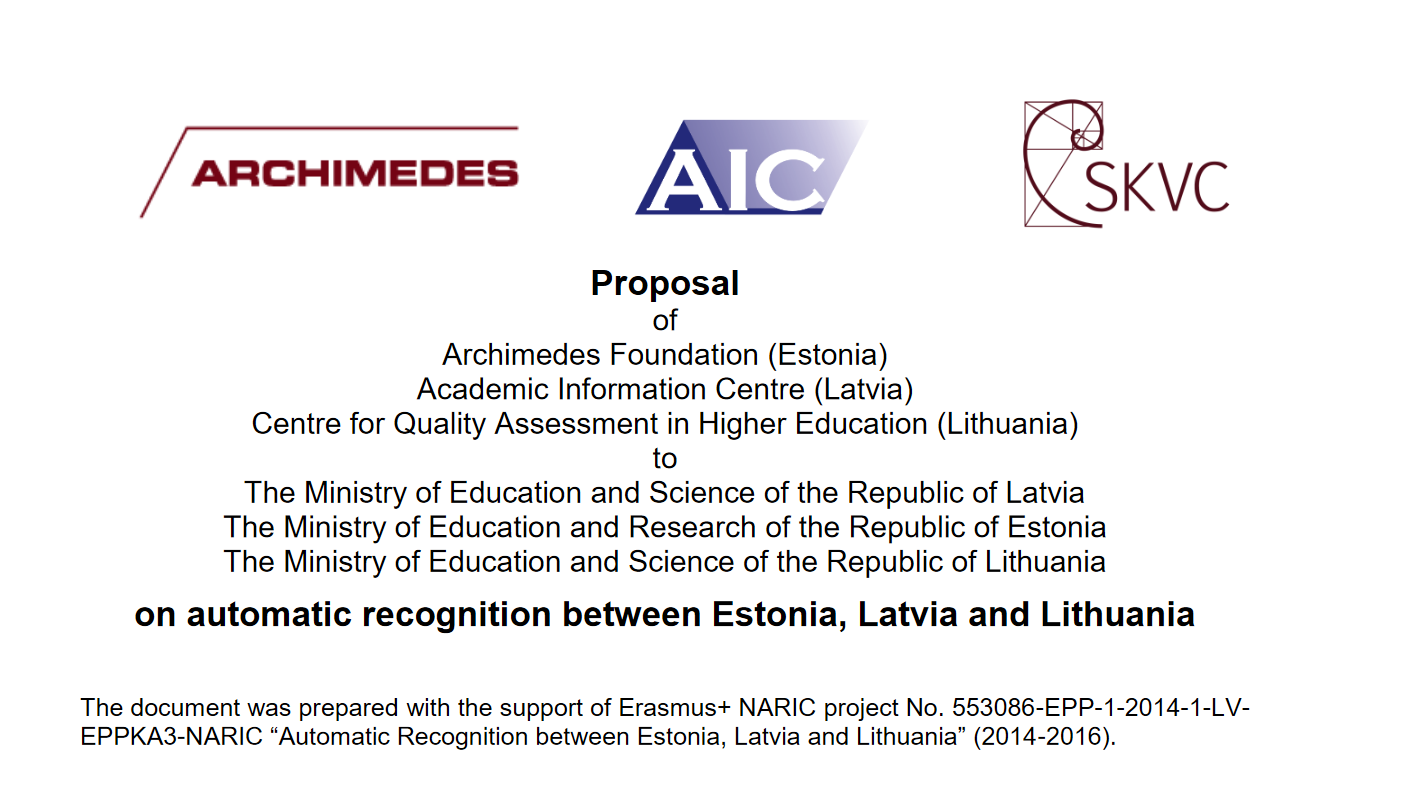 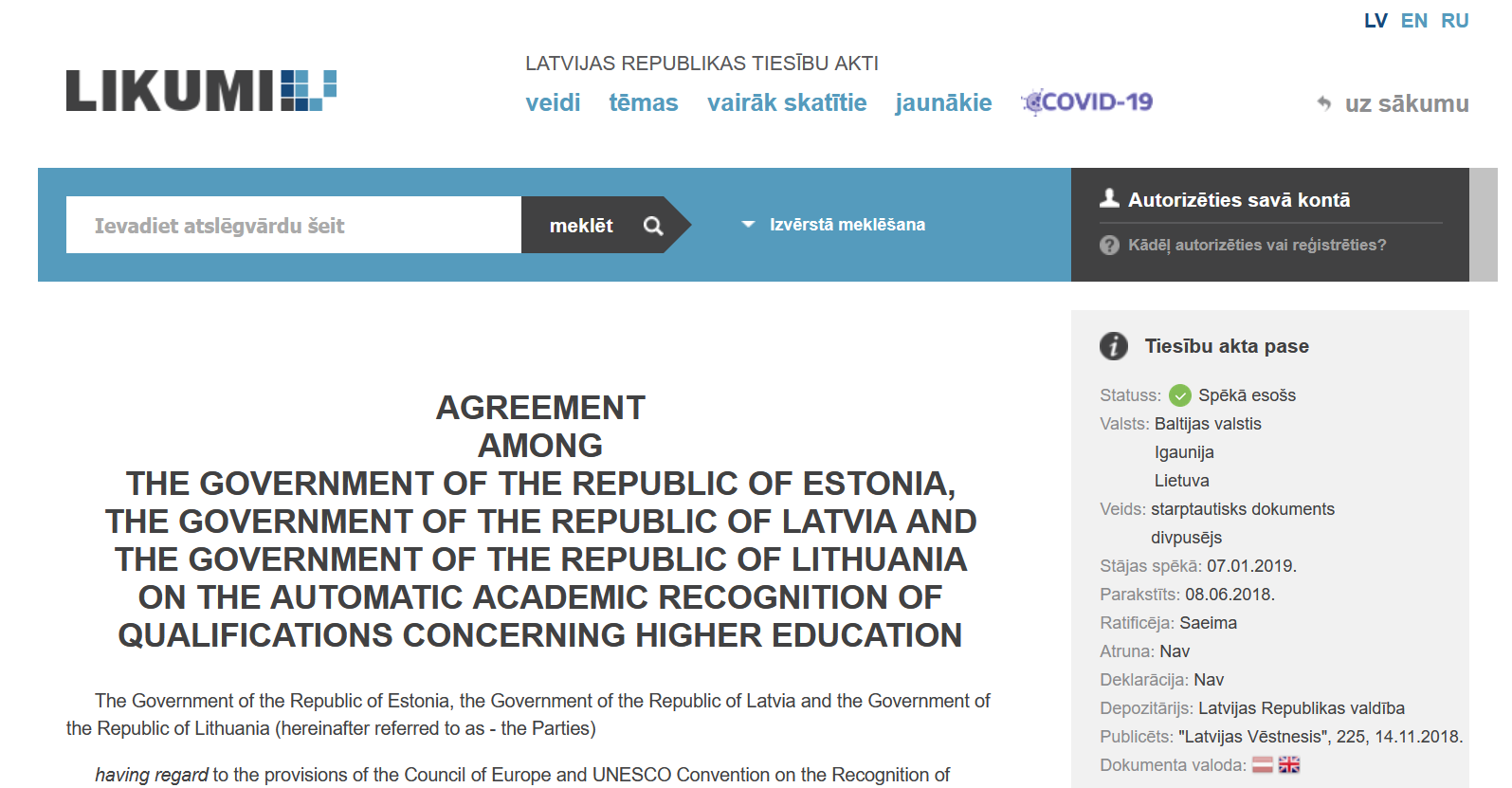 Search Engine project “1st Introductory webinar on Automatic Recognition of Foreign Education”, 25.03.2021.
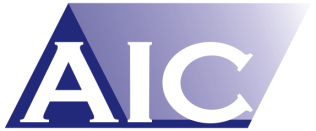 Aurbell project (2014-2016) / Agreement (2019)
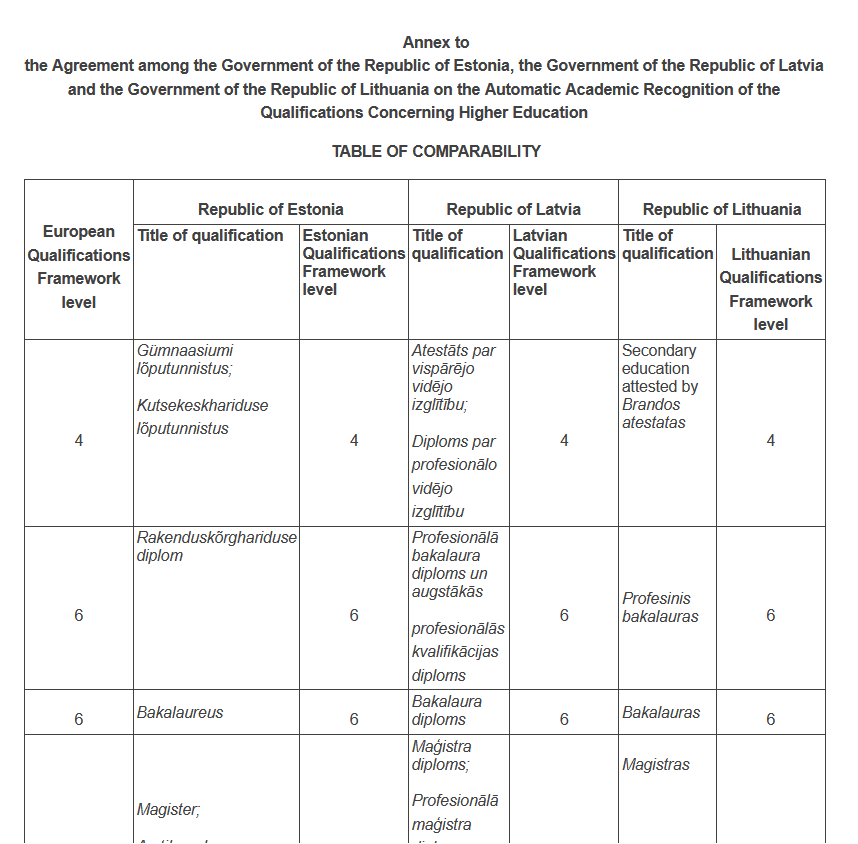 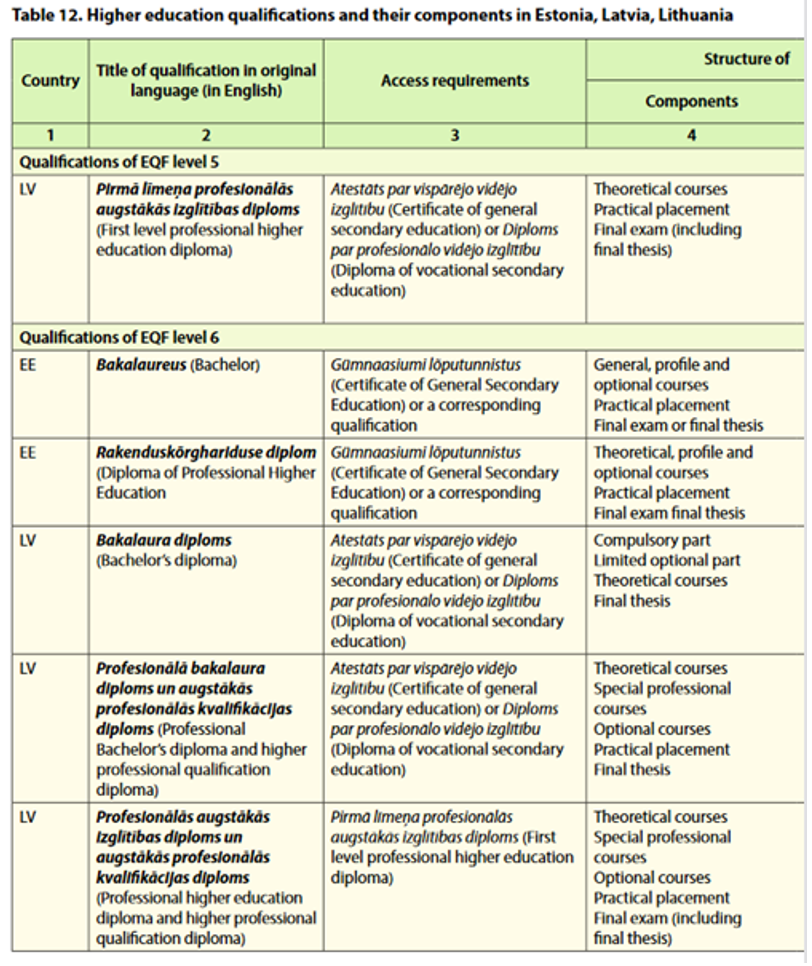 Search Engine project “1st Introductory webinar on Automatic Recognition of Foreign Education”, 25.03.2021.
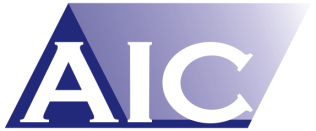 Search Engine project “1st Introductory webinar on Automatic Recognition of Foreign Education”, 25.03.2021.
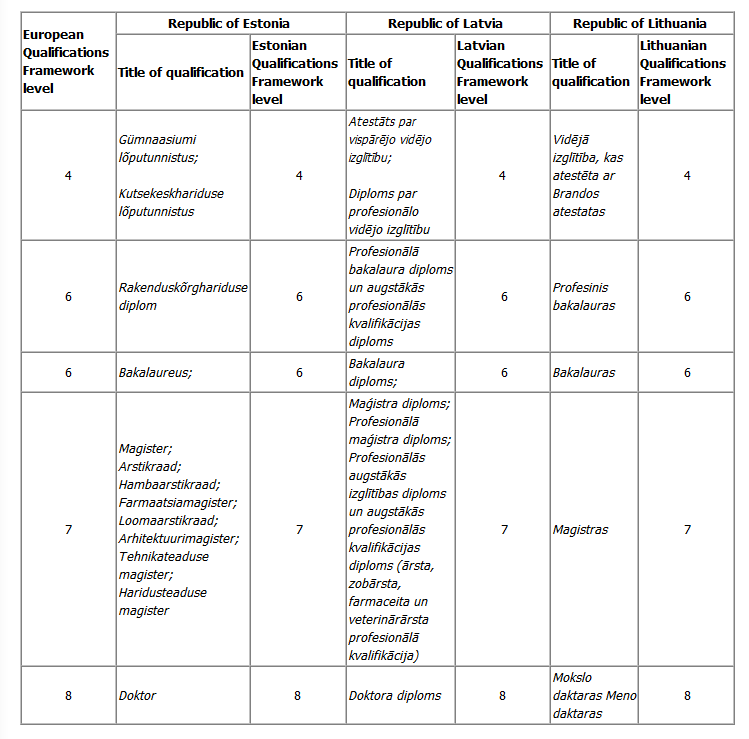 Table of comparability

*Annex to the Agreement among the Government of the Republic of Estonia, the Government of the Republic of Latvia and the Government of the Republic of Lithuania on the Automatic Academic Recognition of the Qualifications Concerning Higher Education
Search Engine project “1st Introductory webinar on Automatic Recognition of Foreign Education”, 25.03.2021.
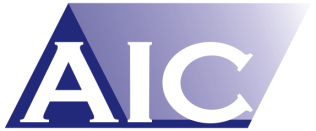 From theory to practice
Positive aspects:

 List of HEIs
 National Qualifications Framework
 Accredited qualifications
Challenges:

2 recognition procedures for the same country
Small number of cases
Search Engine project “1st Introductory webinar on Automatic Recognition of Foreign Education”, 25.03.2021.
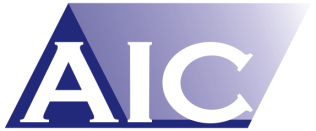 Erasmus+ NARIC project  “Comparing qualifications for reliable recognition” (QUATREC) 2018-2020
Structure of comparison fiche:
Contextual information:
Title of qualification
Level of NQF/EQF
Information about studies leading to the qualification
Formal rights
Awarding institution
Diploma Supplement
Quality assurance
Learning outcomes
Information about learning outcomes
Learning outcomes as defined by qualification authority
Analysis of three selected qualifications between Latvia, Estonia, Bulgaria, UK, Armenia:

Bachelor’s degree in Physics (EQF level 6)
Master’s degree in Psychology (EQF level 7)
Master’s degree in Business Administration (EQF level 7)
Search Engine project “1st Introductory webinar on Automatic Recognition of Foreign Education”, 25.03.2021.
Comparative analysis of the context information: Bachelor’s degree in Physics
Recognition of these qualifications
Considering the contextual information and learning outcomes:
Bachelor’s degree in Physics could be automatically recognised between the partner countries in terms of the qualification level (EQF level 6)
Master’s degree in Psychology could be automatically recognised between the partner countries in terms of further access to the doctoral studies
Master’s degree in Business Administration could be automatically recognised between the partner countries
 Regarding the contextual information, all the three qualifications could be automatically recognised between all the partner countries
 Differences or variations in the learning outcomes acceptable for them not to be a substantial obstacle for automatic recognition should still be explored and determined
http://www.aic.lv/portal/en/par-aic/projects/quatrec
Search Engine project “1st Introductory webinar on Automatic Recognition of Foreign Education”, 25.03.2021.
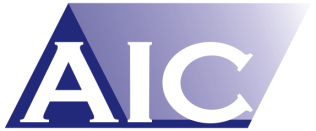 Benelux and Baltic Agreement
Treaty of Automatic Recognition For Higher Education
 Estonia
 Latvia
 Lithuania
 The Netherlands
 Belgium
 Luxembourg
Refer to Higher Education qualifications
Referenced to EQF
Quality Assessment
Search Engine project “1st Introductory webinar on Automatic Recognition of Foreign Education”, 25.03.2021.
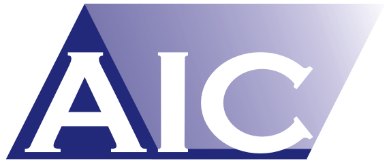 Academic Information Centre
Address: Dzirnavu Street 16 (3rd floor), Riga, LV-1010
Phone.:  (+371) 67 225 155
E-mail: aic@aic.lv
Website: www.aic.lv
Search Engine project “1st Introductory webinar on Automatic Recognition of Foreign Education”, 25.03.2021.